基层队HSE管理手册培训讲义基层队HSE管理手册培训讲义基层HSE管理四个一”知识培训

基层队HSE管理手册

学习交流

主讲:闫玉彪

基层HSE管理四个一”知识培训

“四个一”是指:

◆一本《基层队HSE管理手册》

作用:规范基层队HSE管理;

本《基层HSE作业指导书》

作用:规范基层队作业活动;

◆一本《基层队HSE工作记录本》

作用:规范基层队HSE记录;

◆一套《特种作业票证》

作用:规范基层队直接作业许可

基层HSE管理“四个一”知识培训

推行“四个一”模式的重要性及目的

重要性:“四个一”模式的推进是我厂2010年深化HSE体系运行,

提升基层HSE管理水平的重要举措和有力保障。

目的:通过“四个一”模式的推进,达到基层的管理程序规范化、

管理内容具体化、管理主体显性化,逐步建立基层HsE管理的

长效机制。

措施:为了保证这项HSE系统工程有序实施,必须要着力抓好全

员培训、基层HSE日工作程序执行、基层安全员日工作写实制

的实施和“两表一票(基层审核表、基层现场检查表、特殊作

业票)”落实等相关配套措施的及时跟进。

基层HSE管理“四个一”知识培训

基层HSE管理手册的主要特点

◆1、手册框架结构将油田HSE体系文件溶入到基层HsE各

项管理内容中,使HSE管理、关键风险控制规范化、系统化。

◆2、手册形式是由概述、管理内容、附录三部分组成,管理

内容以十要素为主线,实现了HSE体系的每一个要素在基层

队都有具体可操作的管理流程。

◆3、手册重点明确了各岗位HsE职责分工及管理范围,显化

了工作流程,明确了责任主体。
[提要] 我国是一个农村人口占主体部分，城乡发展有差距且区域经济发展极不平衡的国家。因此，有效发展农村区域经济，促进城乡经济活力，就成为解决“三农”问题、实现农村现代化的关键所在。区域经济的协调发展往往需要教育提供强有力的人才和智力支撑，大力发展农村职业教育是推动农村经济协调发展、促进我国区域经济和谐共进的关键所在。 

　　 课题项目：河北省社会科学发展研究课题：“河北农村职业教育发展与区域经济社会协同创新策略研究”（课题编号：2014030346）研究成果之一 

　　 收录日期：2015年9月22日 

　　 当前，我国农村人口所占比重较大，在发展农村经济方面首先具有了丰富的人力资源，由于农村经济发展欠发达，导致广大农民缺乏基本的农业技能以及相应的专业知识，在引进和开发致富项目方面有短板，农村产业结构的调整升级发展缓慢。此外，由于广大农民缺乏必要的行业知识和农业技能，在转移农村劳动力为非农业劳动力过程中的竞争力不足。可见，只有农村人口素质提高，才能发展农村经济，而人口素质提高的基础又在教育。因此，在解决“三农”问题、协调城乡经济发展过程中，农村职业教育发挥着不可替代的作用。 

　　 一、农村职业教育发展阶段 

　　 我国农村职业教育的发展大致经历了以下四个阶段： 

　　 第一阶段，1979～1984年，农村教育改革进入政府视野，大力发展农村职业教育，以促使农村教育适应改革开放的需要。1979年1月11日，中共中央发布《关于加快农业发展问题的决定（草案）》，要求根据农业区域规划办好一批农业院校和农业技术学校。1983年1月2日，发布中央1号文件《当前农村经济政策的若干问题》，指出，“有步骤地增加农业中学和其他职业中学的比重”，尤见对农村中等职业教育的重视。 

　　 第二阶段，1985～1993年，继续全面推进农村教育综合改革，初步建立农村职业教育体系的构想提上日程，以解决农村教育脱离农村经济和社会需要的问题。1989年8月20日，《关于农科教结合，共同促进农村、林区人才开发与技术进步的意见（试行）》下发，提出“农科教各部门要统筹规划，建立职前与职后教育互相衔接，多层次、多形式、多功能的农村、林区职业技术教育体系”。 

　　 第三阶段，1994～1999年，这一阶段主要是调整农村职业教育专业建设，探索农村职业教育与农村区域经济协同发展的途径。1996年4月29日，发出《关于进一步办好农村中等职业学校农业类专业的意见》，要求各级政府和农业、教育和科技等部门要“进一步强化科教兴农意识，不断提高农业依靠科技教育，科技教育为农业服务的自觉性。要支持和办好农村中等职业教育。 

　　 进入新世纪以来，农村职业教育迎来了第四个发展阶段。这一时期国家从颁布政策、执行政策两个层面，不断加大了农村职业教育为“三农”服务的力度，通过实施“农村劳动力转移培训”等一系列帮扶计划，强化农村职业教育为社会服务的功能，农村职业教育由此进入一个新的发展阶段。 

　　 二、农村职业教育与区域经济互动关系 

　　 （一）农村职业教育的发展可提高劳动力职业技能，推动农业生产力发展。相比较其他地区，我国西部农村地区经济、文化发展相对落后，人们生活贫困。由于缺乏良好的受教育条件，导致农村劳动力的素质低下，纵使国家投入大量的物力财力加以扶持，但由于人力支持受限，管理水平低下，也很难振兴农村的经济。在生产力诸要素中，人是基本的生产力和最活跃的因素。以此类推，只有提高广大农民的基础知识水平和技术实践能力，才有可能提高农业经济的生产力水平;只有广大农民的职业素质提高，才能提供农业生产力发展所需的人力支持，从而真正使我国的农村经济脱贫致富。 

　　 （二）农村职业教育的发展可促使农村劳动力素质结构的优化。当前，国家重点聚焦农业科技创新，提出加强教育科技培训，全面造就新型农业农村人才队伍。通过大力发展农村职业教育及企业职工的职前、职中及职后培训，促使农村的青壮年劳动力通过农村成人职业技术教育等方式的培训，掌握一定的农业技术技能。一是可以输送到城市为国家创收;二是可以促进农民自主创业，为当地农村经济发展贡献力量。另外，由于农村职业教育可有效针对农村区域经济发展特点，进行点对点的知识灌输和技能训练，有助于多层次地分流农村的富余劳动力，优化农业结构，合理配置农村致富资源，可有效为农民再就业提供渠道，提升了农村经济生产和服务的总体水平。 

　　 （三）区域经济的可持续发展可为经过培训的农村剩余劳动力提供职业岗位。职业教育是与经济建设结合最为紧密的教育形式，是把科学技术转化为现实生产力的重要桥梁和纽带。当前我国政府大力加快农村中等职业教育发展，培养大批掌握现代农业科学技术的农民，促进农村劳动力向非农产业和城镇有序转移。区域经济的可持续发展，可以有效提供更多的就业机会和途径，引导农民走市场化、产业化经营的路子，有针对性地向非农产业转移。劳动力的素质如何是决定区域经济发展状况的重要因素之一;同样地，只有区域经济迅速发展了，才能进一步的为农民提供更多的就业和实践机会，从而增强农民的职业素质和知识素养。 

　　 三、农村职业教育与区域经济协同发展的路径 

　　 面向21世纪的中国农村职业教育，发展的关键在于积极开展教育教学改革，主动适应和参与当地区域经济建设，形成农村职业教育与发展区域经济互帮互助的良性循环机制。 

　　 （一）加强政策扶持，配合政府统筹，重视市场调节。区域经济的发展和农村职业教育的开展，都需要加强政府的协调和领导。一方面需要各级政府深入贯彻全国职业教育工作会议精神，加强县级地方政府对农村职教的财政扶持，切实把发展职业教育纳入当地经济社会发展总体规划;另一方面农村职业教育发展的最终目的是为了促进农村富余劳动力的就业和再就业。围绕市场需求来设置专业，以网络和市场作为媒介机制，开发农村职业教育资源的平台，鼓励社会力量兴办职业教育，鼓励校企合作战略的实施，通过政府和市场的双重调节，促使农村职业教育与区域经济开发进入一种长久充满活力的良性循环状态。 

　　 （二）项目合作是带动农村职业教育与区域经济开发的有效途径。切实可行的产学研合作项目是看得见摸得着的一条纽带，通过学校和企业双方共同参与人才培养，以产学合作、定岗实践的方式，实现职业教育的培养目标并为区域经济服务。目前，很多农民尝试做生产项目，但由于缺乏系统的专业生产技能和知识，项目规模难以扩大，产品质量难以提高，市场收益并不理想。农民对科学技术知识的学习热情极高，只有把先进的技术和经营理念送到农村生产的最前沿，使内行人变得更内行，才能更快地发展生产。项目合作有效地解决了这一难题，促使知识和项目结合，有利于培养出既适应市场经济发展需求，又具备高素质、高技能的一线操作人才，从而更好地为区域经济服务;同时，只有通过项目教学，才能把广大农民组织起来，更好地为市场服务，从而促使一些改变农村面貌的项目能得以顺利进行和实施。 

　　 （三）深化教育改革，合理设置专业，主动适应区域经济发展。农村职业教育应积极调整自身结构，合理配置专业资源，更好地为区域经济服务。每一个地区都会根据其自身的地理位置及经济发展程度，来打造符合本地区发的支柱产业和特色经济。 

　　 农村职教若想更好地服务于区域经济，就应该针对本地的市场资源和特色经济来设置相应的专业和课程，大力发展具有鲜明地方特色的强势专业。学校可以结合当地支柱产业设置专业，围绕项目合作编制教学计划，把教学场所设在乡、镇、村，学生边学习、边实践、边生产并按时完成学习内容。这样以生产需要为教学导向，可以使农村职教不仅培养新生劳动力，还可以开展持续培训现有劳动力，培训口径扩大;只有农民的学习、实践与发展生产紧密联系，农村职教才能有效服务农村经济。 

　　思想政治教育在推进我国特色社会主义事业中发挥着巨大的作用。科学掌握思想政治教育的方法能更好地推进新时期思想政治教育工作。榜样教育历来是思想政治教育的重要方法之一。如何树立榜样、宣传榜样、学习榜样，是开展榜样教育过程中的重中之重。榜样教育对增强和改进思想政治教育工作起着不可磨灭的作用。同时，对构建我国社会主义和谐社会，坚持中国特色社会主义道路有着重大意义。 

　　一、榜样教育的含义及意义 

　　1.榜样教育的含义 

　　榜样教育法历来是思想政治教育的有效方法之一，是我们党唤起群众革命热情、组织并激发群众奋发向上、鼓舞广大群众顽强拼搏的有效工作方法。王道俊和郭文安主编的《教育学》中指出：“榜样教育是以他人的高尚思想、模范行为和卓越成就来影响学生品德的方法”。张耀灿、陈万柏主编的《思想政治教育学原理》一书中已明确指出：“所谓榜样教育是指通过树立先进典型，以先进人物的先进思想、先进事迹为范例，教育人们提高思想认识、政治觉悟和道德品质的一种方法。” 

　　同时，榜样教育法又称示范教育法或典型教育法。其能有效地激起人们思想感情的共鸣，更形象地引导人们去学习和仿效。因为榜样教育能把抽象的说理教育转变为通过现实生活中活生生的典型人物及先进事迹来进行教育，其符合人们普遍意义上的模仿、从众等心理活动特点，更易于人们接受。 

　　2.榜样教育的意义 

　　榜样具有巨大的引导教育作用，古今中外的教育实践都有此证明。孔子曰“三人行，必有我师焉。择其善者而从之，择其不善者而改之。”同时也要求学生“见贤思齐焉，见不贤而内自省也”。古语有云：“近朱者赤，近墨者黑。”此类观点都形象地揭示着榜样教育具有的强大力量。荀子也主张“学莫便乎近其人”。我党非常重视榜样的作用，善于运用榜样教育引导、组织和动员广大群众。毛泽东同志多次强调以身作则，要充分发挥榜样的作用，并亲自题词“向雷锋同志学习”。江泽民同志指出：“榜样的力量是无穷的。组织报告团，用现身说法的方法介绍先进模范人物的成长道路是一个好经验，是思想政治工作的一个好办法。我们的人民中间，个人和农民之间，有千千万万个先进的典型，他们是我们民族的优秀分子，在他们的身上体现着我们的民族精神，体现了民族，把我们的工作推向前进。”胡锦涛同志也指出：“一代又一代先进模范人物，以自己的实际行动铸就了爱岗敬业、争创一流、艰苦奋斗、勇于创新、淡泊名利、甘于奉献的伟大劳模精神，用自己的辛勤劳动谱写了如歌如泣的动人赞歌，充分展示了中华民族顽强拼搏、自强不息的崇高品格，充分体现了中国人民与时俱进、开拓创新的时代风貌。”法国著名作家卢梭也指出：“榜样！榜样！没有榜样，你永远不能成功地教给儿童以任何东西。” 

　　在我们现实生活中，各行各业都显现出多种多样的先进典型，其先进事迹、模范精神代表着事物发展的正确方向和基本规律，突出体现着党的指导理论、路线方针及政策。同时，也体现了我们中华民族的优良传统美德。真实性树立榜样、广泛性宣传榜样、创造性学习榜样能够不断地激发人们学习、工作的积极性、主动性及其创造性。我国改革开放以来到当今建设中国特色社会主义时期，英雄模范人物层出不穷，为我们树立起了光辉的榜样。科学运用榜样教育法，积极继承和发扬英模精神，对加强和改进高校思想政治教育工作、建设社会主义精神文明、构建社会主义和谐社会及推进我国特色社会主义事业具有重大的现实意义。 

　　二、榜样教育的运用要求 

　　在思想政治教育过程中，榜样教育具有巨大的激励示范作用及调节引导作用。要科学准确地运用榜样教育法来有效地提高思想政治教育工作，则必须高度重视榜样教育的运用要求。与当今时代相结合，切实做到真实性树立榜样、广泛性宣传榜样、创新性学习榜样。 

　　1.真实性树立榜样，坚持实事求是原则 

　　榜样的力量首先在于真实。榜样源于我们的现实生活中，是可感的、真真切切的，而非虚假、虚构、虚幻的影子。真实性是榜样树立的重要标准之一。榜样的人物是真实的，榜样的事迹是真实的。在我们树立榜样的过程中，要实事求是地、客观辩证地看待各行各业的榜样，防止弄虚作假、任意夸大、蓄意拔高。同时，要正视榜样的缺点，切忌一优遮百丑。使榜样贴近社会、贴近我们的实际生活，而非渴望而不可即的“神人”式人物。只有这样，榜样才真实可信，让广大群众乐于接受、勇于效仿。 

　　在朱作仁的《教育辞典》中也着重指出：“真实性，就是树立的榜样一定要有真正为大家所公认的事迹，不要对榜样进行人为的加工，更不能伪造，这是榜样教育的基础。”例如，我们都熟知的全国助人为乐模范――“义工”歌手丛飞。从1994年开始作为深圳市首批“义工”的丛飞开始了长达11年的慈善捐助活动。2005年度被评为感动中国人物，他的事迹真实地感动了千千万万的中国人。直到最后，虽然离开了他挚爱的舞台，可身后却捐献眼角膜，将光明永远馈赠于社会，长流于人间。这无疑是我们现实生活中真真切切的榜样，而非电影电视剧或小说里的虚构人物。善行无疆，丛飞坚持自己平凡的举动，无私地帮助了贫困儿童，让其感受到社会大家庭的温暖，显示了社会和谐的主旋律。 

　　2.广泛性宣传榜样，增强层次性、时代性 

　　榜样具有先进性，同时又具有层次性。在广泛、深入宣传榜样的过程中，要坚持从真实情况出发，实事求是地反映其先进思想和优秀事迹。宣传榜样要充分利用各种媒体资源，扩大先进典型的覆盖面和影响力，同时也要讲究技巧，准确把握宣传力度。当今时代，科学技术发展日新月异，各种网络、媒体、报纸杂志等宣传工具日益丰富。我们要利用多种方法进行广泛、深入的宣传真榜样。思想政治教育的理论教育法也是行之有效的宣传方法之一，分别为理论教授法、理论学习法、理论宣传法。对于先进典型要科学地运用大众传播媒介和舆论工具进行宣传。从而扩大影响范围，营造良好的舆论环境，增强榜样的感召力，促进和引导广大群众更自觉地学习榜样，促进思想政治教育由外化向内化转变。 

　　增强榜样教育的层次性，则要运用各种类型的榜样，根据不同的要求及特点进行先进示范。各行各业都需要树立真实的榜样。例如，江西省南昌市公安局特警支队调研员邱娥国，助人为乐无止境；华南理工大学学生赵传宇，冰水救人不留名被评为全国见义勇为模范；山东省寿光市孙家集街道三元朱村党支部书记王乐义，被评为全国诚实守信模范；全国敬业奉献模范则可以例举大家都熟知的中国杂交水稻之父袁隆平，用生命传播党的创新理论的海军大连舰艇学院教授方永刚。此类榜样源于我们的现实生活中，他们的先进事迹离我们并不遥远，也并非高大全式的“神人”式人物。深入宣传不同方面、不同层次的有代表性的先进典型可以激励不同层次的人们去不断学习、积极奋斗。 

　　英雄模范是时代的产物，不同的时代造就了各种不同时代背景的典型。同时，英模的价值也在于时代的需求。他们的先进事迹能引发不同时代人的共鸣，具有时代精神也深刻代表着时代发展的方向。在广泛、深入宣传榜样时，一定要结合时代背景去循序渐进地展开。例如，新中国成立以来，雷锋、焦裕禄、张海迪、孔繁森等先进典型人物，他们影响了一代代中国人，给社会健康向上发展留下了一笔笔巨大的精神财富。但是随着市场经济的不断发展，各行各业先进典型的树立及宣传都很难像过去那样轰动，有的如当今的一些网络歌曲一般，只是红于一时，很难成为经典。宣传榜样一定要切合实际、分清层次、结合时代背景，深入地引导，让先进典型的表率作用长留于人间。 

   　　3.创新性学习榜样，注重挖掘精神实质 

　　学习榜样并非要我们机械照搬，而一定要紧密结合实际，分清时间场合及对象，注重挖掘、学习其思想精神。我们对于事物的认识和理解是一个由表及里，从现象上升到本质的过程。对英模精神的本质的认识和理解，也需要进一步客观辩证地分析其先进思想。在学习榜样的过程中要积极引导群众在实践中去把握其先进思想和高尚品德，从而转变为学习者的自觉行为，让榜样示范发挥最佳效用。 

　　创新性学习榜样，要求我们不能单纯模仿其行为，而要与自己的思想实际情况相结合，同时根据自身特点创新发展。学习英模也不能求全责备，不能因为看到先进人物的其他不足而影响对其先进事迹的学习，而全盘否定英模人物。思想政治教育者要尽力创造先进光荣的舆论环境，继续保持先进性也不断带动后进，形成一个良好的榜样示范循环氛围。 

　　学校榜样要具有针对性，切忌搞形式主义。不同的人群要有选择性地分析理解其先进人物及事迹，注重挖掘学习他们的精神实质，把握好英模精神，让学习者明确要学习先进典型的什么，要怎么去学，而不是走走过场，心不悦口不服地搞形式主义。同时，学习榜样要尽可能地让其现身说法。让一个有理想的人去告诉他人理想的重要性才显得更加具有说服力，同样的道理，让心中充满爱的人去教人爱人才更具有感染力，这样也才能更有效地避免形式主义，真正把握住榜样的精神实质。从而让思想政治教育由外化转为内化，充分发挥先进典型的引导教育和示范作用。 

　　科学方法教育模式是培养学生灵活掌握终身学习能力的重要手段，是培养社会主义四化新人的需要，也是学生科学素质的重要组成成分。科学方法这个概念在目前各研究领域还没有统一的定论，不同人因研究的领域和角度的不同而有不同的理解，但都认为科学方法是人们在发现问题、解决问题中的一种有效的行为模式。 

　　一、科学方法教育的概念 

　　目前，科学方法教育在教育界也没有具体的定论，笔者通过总结文献资料并联系平时教学经验，初步认为科学方法教育就是通过适当的教学途径来引导学生领悟科学方法在平时学习与日常生活中的影响，并能熟练的运用科学方法来解决学习或生活中所遇到的问题，使科学方法深入到学生生活中的方方面面。 

　　二、化学学科在科学方法教育中的优势 

　　我国自实行九年义务教育后所开设的每一门课程均承载着对学生进行科学方法教育的重担，而化学作为一门自然科学类的课程，在对学生进行科学方法教育中却具有一定程度的优势，其主要体现在化学所研究的对象就是物质的各项理化性质，包括物质的组成、物质的性质、物质的变化等等，这其中难免少不了要求学生进行实验、观察、检索等来收集所得到的化学信息。 

　　在化学研究中，我们既要从宏观上对物质组成、性质和变化进行深入研究，也要对其进行微观层面上的运动规律和变化规律进行模拟推测。这就要求学生在平时化学实验中，不仅要对实验结果进行分析、归纳、演绎，培养建立化学模型的能力，同时也要在微观层面上具有一定推想能力，要在实验结果的基础上进行推理、假设、抽象、类比，并对其微观层面要在大脑中形成一种结构模型，并通过实验进一步验证这种推测。由于上述化学学科的种种特殊性，注定在对学生进行科学方法教育的过程具有其独特的优势所在。 

　　三、初中化学课程中科学方法教育的内容与要求 

　　笔者通过对初中化学课程的特殊性的分析并结合自身教学实践经验，认为在初中化学教学中主要应针对学生以下几项科学方法进行着重培养。 

　　1.观察 

　　要求学生学会实验观察，明确实验目的和计划，能够多种感官参与观察，并且要能全面地观察出实验过程中的变量因子，并重点观察。 

　　2.实验 

　　要求学生初步掌握基本的化学实验技能，心里牢记实验室安全常识，能够对一些简单的实验得出其结论。 

　　3.分析 

　　要求学生会从化学知识中的某一点对其进行展开研究，以确定事物之间的相互联系。 

　　4.归纳 

　　要求学生能对给定的同一类物质概括出它们的共同点，灵活熟练地掌握科学归纳法。 

　　5.抽象 

　　要求学生在大量的实验数据的基础上，对事物的本质和非本质属性进行抽象思维，并用语言将这种抽象的思维组织成概念。 

　　6.演绎 

　　要求学生能通过一般性的实验结果，来推出具体物质的本质。 

　　7.模型 

　　要求学生在大量理论知识的积累下，对物质的微观结构通过模型的方式进行表达。 

　　以上这些是笔者认为初中化学课程教学对学生进行科学方法教育的一些内容，但只做到这些是仅仅不够的，同时在教学过程中要认真分析学生的实际认知情况，充分尊重学生为主体，教师应该选择恰当的教学方法来引导学生自觉形成良好的科学方法习惯，并将其运用到社会实践中去。 

　　Abstract In the process of talent training in university， the opening experimental teaching mode has an important role in developing the students′ creative thinking， and it is also in line with the goal of cultivating innovative talents in agricultural universities. Aiming at some shortcomings of the existing mode of microbiology experiment teaching in agricultural universities， it′s discussed the increase of open thinking in microbiology experimental teaching model， combining with the teaching characteristics of the agricultural universities. Futhermore， in order to inspire student′s interest in operating microbiology experiment during the course and make them grasp experimental skills better， the new teaching methods and practice details were explored. 

　　开放式实验教学模式在高校人才培养过程中对学生创造性思维的开发有着重要的作用，本文以安徽农业大学的教学实际为例，针对农业院校微生物实验教学现有模式中存在的一些不足，结合高等农业院校的教学特点，探讨了在微生物学实验教学中增加开放式思维的培养模式，并对具体的教学方法和实践细节进行了摸索。安徽农业大学大农学类专业包括农学、园艺、林学、植物保护、蔬菜等9个专业，微生物学是大农学类专业的一个重要组成部分，从农学、园艺、林学、植物保护、蔬菜等9个专业的培养目标和培养要求来看，都对微生物学提出了明确的教学要求，可以说微生物学及实验技术是大农学类专业的专业基础课程，学习微生物学及微生物实验，可训练大农学类专业的学生更深入地观察世界、了解世界，有助于学生形成科学的世界观[1]。科学的微生物学实验教学方式，对于大农学类专业的学生掌握微生物?W的基本实验技术，乃至培养其动手能力、提高其分析问题、解决问题的能力都至关重要[2-3]。 

　　1 大农学类专业微生物实验教学改革的重要性 

　　大农学类专业在我校具有悠久的历史，近年来培养方案中关于微生物学系列课程的设置主要仍然遵循过去的传统模式，微生物学基础实验及综合实验的教学内容目前仍是按照理论课教学的基本要求来安排，只能达到满足学生掌握微生物基本知识和从事微生物相关工作的最低要求，而对于大农学类相关专业的学生而言，课程的内容和形式安排相对简单，缺少对学生自发思考、创新思维和实践应用能力的综合培养。实践证明，开放式实验教学模式可以弥补传统实验方式的不足，开放式实验教学能够充分发挥学生的自发思考能力、创新思维能力以及分析问题、解决问题的能力[4-5]。因此，利用学校的现有资源对大农学类专业的微生物学实验教学已经做了前期的改革摸索，对开放实验的模式进行了探求，希望能为高素质的本科应用型人才培养提供思路借鉴。 

　　2 大农学类专业微生物学开放式实验教学模式的实施 

　　为了探索大农学类专业微生物学开放实验教学模式，收集和整理了其他院校和其他实验课程开放式实验教学的经验[4-6]，提出了一套适合我校大农学类专业的微生物学开放式实验教学的方案并进行了实施，具体如下。 

　　2.1 基本实验技能训练 

　　在进行开放实验之前，通过一些基础实验的开设，对学生进行微生物学实验基本操作技术进行训练，训练结束后对学生与实验相关的基本技能进行操作考核，合格者将获得进入开放实验阶段的资格。 

　　2.2 分组与命题讨论 

　　每4～6人为一组，根据每个学生对相关课题的兴趣，并结合其所学专业进行自由组合，并选出1名学生作为组长，由指导教师进行命题，或者由学生自己提出感兴趣的实验题目，经过教师论证确定实验题目。 

　　2.3 实验方案设计与指导教师评定 

　　根据指导教师的命题或学生自己提出感兴趣的实验题目，引导学生查阅相关文献，自行设计出其认为可行的实验方案与技术路线，撰写出实验设计报告，在报告中要求学生对基本原理、实验材料、方法、进度安排及可能出现的问题进行详细阐释。指导教师结合实验室的软硬件条件，根据各小组自行的设计实验方案，对实验方案的可行性进行评定，提出修改意见并指出课题实施过程中可能出现的具体问题。   　　2.4 实验方案的具体实施及能力培养 

　　各实验小组按照修订后的实验方案，逐步完成实验的实施过程，注意在实验过程中记录出现的问题及实验心得，指导教师全程追踪实验的过程，对实验操作中出现的问题进行即时指导，对学生的实验操作予以点评，在整个过程中注意引导式的教学手段，启发学生对实验收获的自我总结与主动思考。 

　　2.5 实验报告的提交与总结汇报 

　　实验操作部分完成后，要求所有学生根据其得到的实验结果写出规范的实验报告及实验心得，指导教师对其进行评定、总结与备案，在条件允许的情况下，由组长负责做PPT文件汇报总结实验结果、收获以及实验过程中存在的问题，在学生中进行小范围的学术交流。 

　　3 大农学类专业微生物学开放式实验教学的体会 

　　3.1 激发了学生对微生物学实验课程的兴趣 

　　传统的实验教学模式通常由指导教师先讲解实验的基本原理和实验过程，进而进行操作步骤的演示，指出实验操作可能出现的错误，然后由学生依照教师的操作进行模仿。传统教学模式有其优势，比如让学生在试验中不易出错，但是从趣味性及调动学生的积极性上来讲，存在着明显不足。学生容易出现惰性思维与消极态度，创造性思维与主管能动性难以得到培养。通过尝试建立开放式微生物实验教学模式，使学生可以自己提出实验假设，自己制定并完成其感兴趣的实验内容。这种主动式的学习模式，势必要求学生要花费更多的时间和精力，形成变“要我学”为“我要学”的主动学习模式。比如在探讨微生物与植物互作关系的实验中，学生可以结合自己的专业，筛选自己感兴趣的作物，进行“植物促生细菌的分离、鉴定及高效促生菌株的筛选”实验。在实验进行中，学生们在查阅大量资料的基础上，结合实验室条件，设计出了多种实验方案，从原材料的准备到微生物培养、筛选机鉴定等全过程，均由学生自主完成。实际效果是大部分学生都分离得到了高效的促生细菌，不仅巩固了理论课上学到的知识，还获得了极大的成就感，增强了进行自主思考和学习的兴趣。 

　　3.2 全面提高学生动手能力，促进培养学生科研能力 

　　微生物学及微生物学实验都是实践性和应用性非常强的课程，因此实验教学的组织形式对整个教学活动的实际效果及教学目标的顺利完成都起到非常重要的作用[7]。虽然实验课程学时安排和实验室、仪器设备的资源有限，目前尚不能完全实现全面的开放式教学，但前期通过逐步推行开放式实验教学已经取得了良好的教学效果。原本偏重知识积累的教学模式，使得大部分本科生的动手能力不强、实践能力较差，而通过开放式实验教学模式，已经在很多学生身上看到了其文献调研能力、逻辑思维能力、实际操作能力、归纳总结能力和创新能力等方面的明显进步。在自主设计与操作实验的过程中，前后实验的环环相扣要求学生对每个环节都要细心把控，这也有利于培养学生细致严谨的科学态度与思维方式，对于他们今后从事科学研究或实际生产实践工作都极为有利。例如“植物促生细菌的分离、鉴定及高效促生菌株的筛选”实验项目中，促生细菌的分离是鉴定的基础，分离得到的促生菌株是高效促生菌株筛选的起始材料，在每一项实验内容的逐步进行过程中，会逐步培养学生的动手能力及科学思维。 

　　3.3 进行教育教学研究，规范教学管理 

　　通过实行开放式实验教学模式，可以对教学管理模式进行进一步的探讨，逐步健全教学管理和实验管理方面的一系列规章制度，实现教学管理的科学化。在整个教学模式的摸索过程中，有利于建立较完备的教学制度，因此目前已经制定出了完备的开放实验室管理条例、开放实验室安全条例、开放实验室规则、开放实验室大型仪器使用登记制度，并得到严格执行。 

　　4 对大农学类专业微生物学开放式实验教学的思考 

　　4.1 开放式实验室的管理 

　　常规实验教学实验室的管理相对简单，而开放式实验室教学不同，其不仅要求足够的实验室空间，还需要任课教师及实验室管理员投入较多的时间和精力，在经费使用上也要求有更多的投入。由于有针对性的教学体制改革是?_放实验室教学健康发展的保障，其中开放实验室的硬件建设、相关教师的工作规范的制定对开放式实验教学的顺利推进也极为重要。另外，由于微生物学实验大多是面对大二、大三年级的学生开设，低年级的学生实验室经验相对较少，所以须对学生进行严格的实验室制度和实验室安全教育，才能保证人员及仪器设备的安全，确保实验的顺利进行。 

　　4.2 开放式实验模式培养学生综合素质的有效途径 

　　教学实践证明，开放式的微生物实验教学确实能够提高学生的逻辑思维能力、实际操作能力、归纳总结能力和创新能力，对高校本科生综合素质的培养起到良性的作用。高校重视“双创型”的人才培养，就是要改革人才培养的实施模式，而开放实验教学则是提高学生综合素质的有效途径之一，可以考虑把开放实验室和正常实验教学以及大学生创新创业项目结合起来，进行专业化、个性化推广[8]。 

　　5 结语 

　　当前各高校对于“双创型”人才培养模式已经普遍推广，高校实验室是培养学生动手能力、创新能力与科学思维的重要场所，对于开放性实验教学的摸索与探求，对于提高教学质量，培养综合性创新型的生命科学人才具有重要作用。针对安徽农业大学大农学类专业的微生物学实验教学进行的改革，即对开放实验模式的初步实践探索，可为大范围推进开放式实验教学，全面提升人才培养质量提供参考。 

　　6 

　　小学数学的教学当中，教师尤其应当注重对学生们独立思考能力的培养，促使学生可以产生对数学的兴趣，进而培养学生的数学能力以及开发学生的创新思维，促使学生的素质得到全面的发展以及提高，积极培养学生可以学以致用，将数学应用在生活当中。数学教育中，独立思考能力培养是十分关键。[1] 

　　一、独立思考能力在教育中的重要性 

　　通常独立思考能力是指不依赖于他人的帮助，思考者凭借自我对事物的认知或观察进行思考的能力或意识。独立思考能力在教育中是至关重要的，尤其是在学生的小学教育中，数学作为理性思维逻辑的体现学科，无论是从教学目标还是教育本质，其对学生独立思考能力的要求更为严格。从教学目标上分析，根据我国教育委员会的相关要求，我国从三个方面对于小学数学教育过程中，培养学生的独立思考能力这一重点目标进行要求。第一，培养所有在校学生的数学逻辑思维能力，开发学生的智力思考水平；第二，教师在授课教学中，让学生能够充分认识数学的基础知识，从而提升学生逻辑推理能力；第三，教师在小学数学的教学过程中，要时刻以实现学生从独立思考向自觉学习转变为重点，激发学生在数学学习过程中的热情。从教育的本质上说，在教书育人的本质下，小学数学的教学授课不只是一味地向学生传播数学的解题思路、方法和答案，更多的是从小学开始，培养学生对事物的思考及认知能力，提高学生的整体素质。因为良好独立思维的能力是学生整体素质的基础，所以促进学生在小学数学学习过程中养成独立思考能力，是实现学生整体素质提升的一个重要手段。因此，在小学数学的教学中，教师需要根据课程的需要以及课堂的实际状况，以培养学生独立思考为重点。[2] 

　　二、小学数学教育中，独立思考能力欠缺 

　　1.教师以及学生主观因素导致独立思考能力欠缺 

　　一直以来，“师者，传道授业”在我国的教育中体现的十分突出，小学的数学教育也不例外。数学老师在授课过程中通常是以传播数学知识为最终结果和目标，而学生在接受后，也是贯彻答案标准化为重点，最终在考试中以完成解题为目标，学习过程中，缺乏主要的探求性和主观能动性。如此，老师在教育中成为主导者，学生只是一味地依赖于教师和课本，呆板地获取老师的观点和见解。如果学生在接受解题或知识点上存在不同认知，很少会有老师帮助学生“解惑”，大多数老师采取的都是一票否决， 让学生从主观意识上放弃了对知识的思考欲望。[3] 

　　2.客观因素导致独立思考能力欠缺 

　　在我国长久以来的应试教育环境下，教育者往往养成对分数和升学率的过分追求，在教学过程中不断向学生增加课程任务。据相关数据显示，今天的小学生每天在校的上课时间是6到8小时，一天学习6门左右的课程，还不包括晚上的作业时间。一天24小时下来，学生大部分的时间用于接受知识和课程作业，几乎没有独立思考的时间。于是学生在客观环境中逐步缺失独立思考的能力。[4] 

　　三、小学数学教育中，培养独立思考能力实现的途径 

　　1.建立民主式?笛Ы萄?模式 

　　学生在小学数学教育中缺乏独立思考能力的重要原因就是发展灌输式和接受式等教学形式。在这种灌输式和接受式教学形式中，老师的教学氛围显得十分呆板、缺乏活力，整个教学形式都是以老师为主导进行的，学生只是充当聆听者的角色，缺乏思考意识。因此建立以学生为主角的数学教学模式、营造民主与活泼的教学氛围是小学数学教育中的关键。教师应该让学生在课程上多进行分组讨论，鼓励学生自由发言。在学生提出 3 到 4 种数学解题方法后，教师可以进行相应的点评，然后公布最常规的答案并说明原因。 

　　2.教案选题新颖、符合实际 

　　根据调查显示，小学生中84%的人认为当前我国的数学教学中，学习内容呆板无聊，无法激起学习兴趣。所以教师在课堂的教学中，应该将教学内容高度的和日常生活结合，表达的生动有趣，让学生在数学的学习中体味到乐趣。例如，老师在向小学生讲解加减法时，可以借助孩子们的天性，应用一些辅助道具或者当前他们喜欢的人物或流行语，提高他们的注意力与联想力，进而提升孩子们的独立思考能力。 

　　结语 

　　综上所述，在小学数学教育当中应当积极培养和学生的独立思考能力，当前，小学独立思考能力缺乏主要体现在主观上独立思考能力欠缺、被动性的独立思考能力欠缺。本人建议建立民主式数学教学模式，同时教案选题要新颖、符合实际。
基层队HSE管理手册培训讲义
博富特咨询
全面
实用
专业
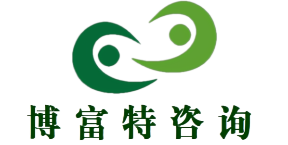 关于博富特
博富特培训已拥有专业且强大的培训师团队-旗下培训师都拥有丰富的国际大公司生产一线及管理岗位工作经验，接受过系统的培训师培训、训练及能力评估，能够开发并讲授从高层管理到基层安全技术、技能培训等一系列课程。
 我们致力于为客户提供高品质且实用性强的培训服务，为企业提供有效且针对性强的定制性培训服务，满足不同行业、不同人群的培训需求。
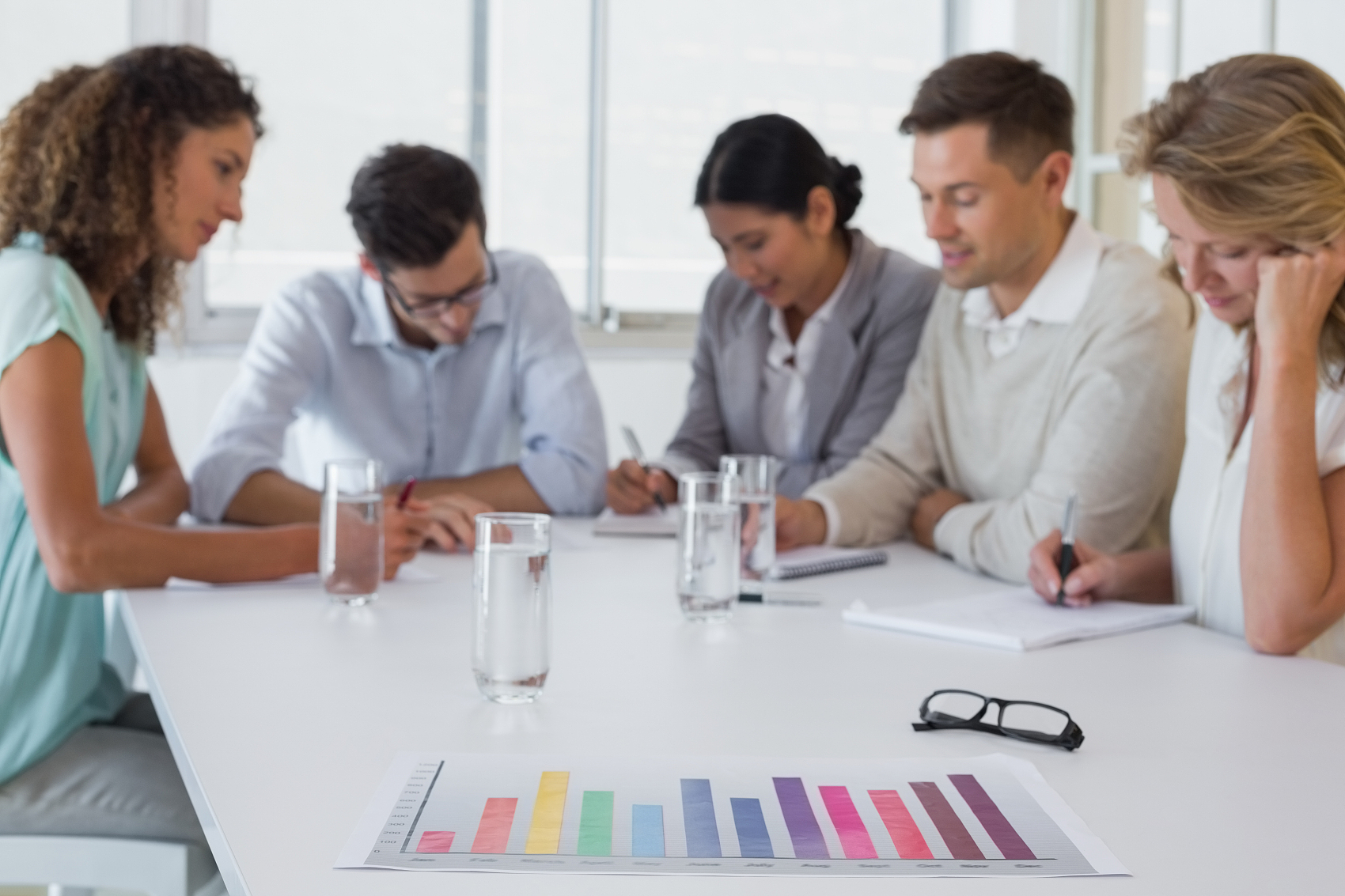 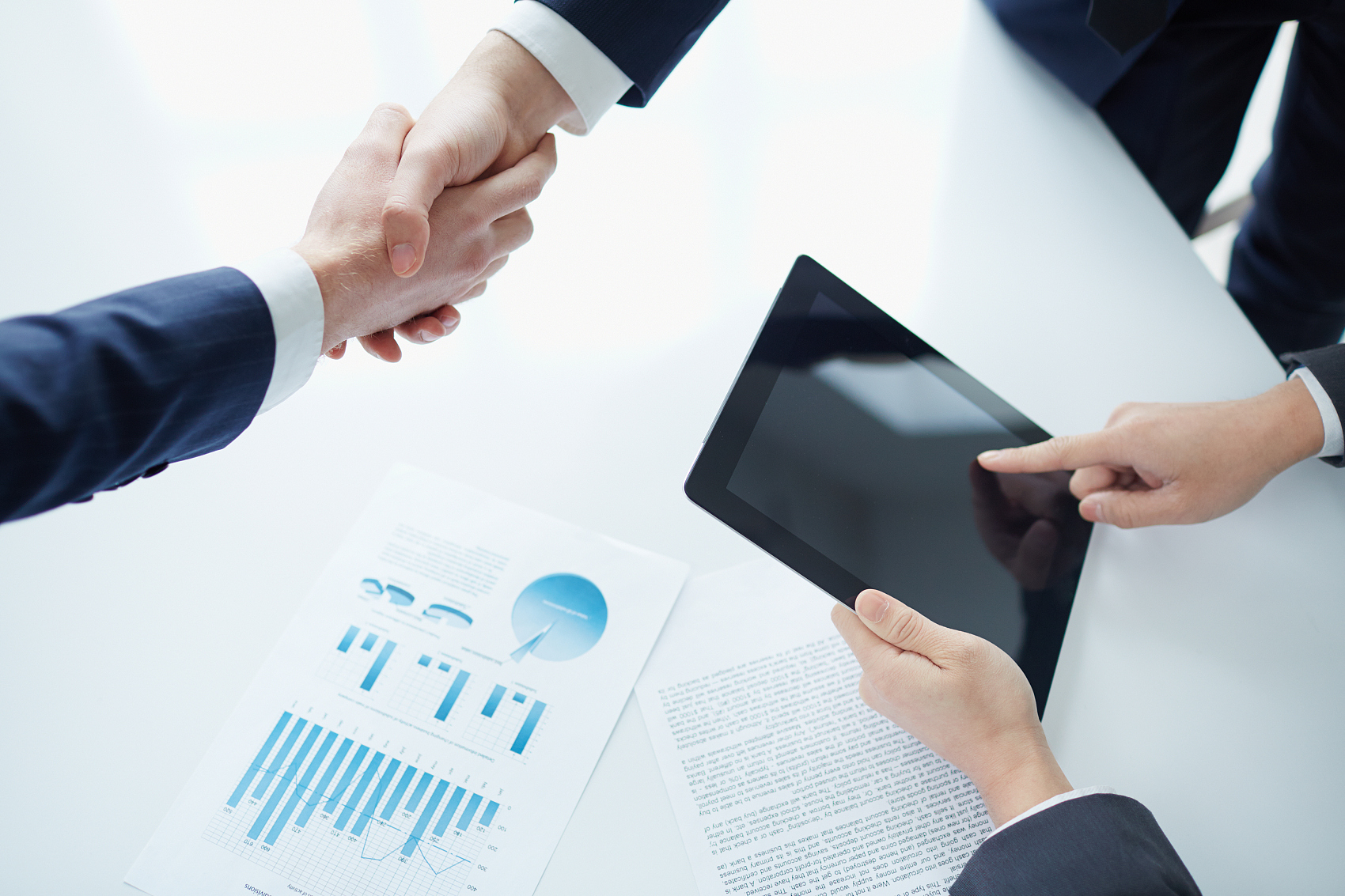 博富特认为：一个好的培训课程起始于一个好的设计,课程设计注重培训目的、培训对象、逻辑关系、各章节具体产出和培训方法应用等关键问题。
基层HSE管理四个一”知识培训

“四个一”是指:

◆一本《基层队HSE管理手册》

作用:规范基层队HSE管理;

本《基层HSE作业指导书》

作用:规范基层队作业活动;

◆一本《基层队HSE工作记录本》

作用:规范基层队HSE记录;

◆一套《特种作业票证》

作用:规范基层队直接作业许可
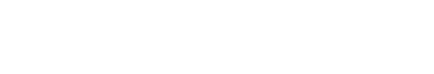 基层HSE管理“四个一”知识培训

推行“四个一”模式的重要性及目的

重要性:“四个一”模式的推进是我厂2010年深化HSE体系运行,

提升基层HSE管理水平的重要举措和有力保障。

目的:通过“四个一”模式的推进,达到基层的管理程序规范化、

管理内容具体化、管理主体显性化,逐步建立基层HsE管理的

长效机制。

措施:为了保证这项HSE系统工程有序实施,必须要着力抓好全

员培训、基层HSE日工作程序执行、基层安全员日工作写实制

的实施和“两表一票(基层审核表、基层现场检查表、特殊作

业票)”落实等相关配套措施的及时跟进。
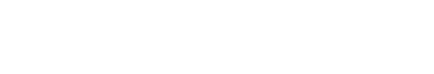 基层HSE管理“四个一”知识培训

基层HSE管理手册的主要特点

◆1、手册框架结构将油田HSE体系文件溶入到基层HsE各

项管理内容中,使HSE管理、关键风险控制规范化、系统化。

◆2、手册形式是由概述、管理内容、附录三部分组成,管理

内容以十要素为主线,实现了HSE体系的每一个要素在基层

队都有具体可操作的管理流程。

◆3、手册重点明确了各岗位HsE职责分工及管理范围,显化

了工作流程,明确了责任主体。
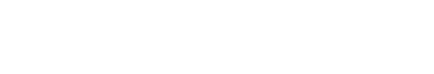 基层HSE管理“四个一”知识培训

基层HSE管理手册的主要作用:

1、“手册”是为了简化HSE体系在基层的运行,规范基层

HSE管理行为,使各管理岗位都要清楚自已的职责范围和

工作程序。

2、“手册”明晰了基层队的管理人员的HSE责任,知道

HSE工作自己干什么,怎么干。

3、“手册”实现了基层HSE管理责任清晰、流程优化、可

操行性强的目的。

4、“手册”成为了基层队干部、HSE管理人员的业务工具

书
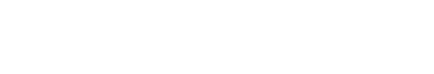 基层HSE管理四个一”知识培训

基层HSE管理手册目录

第一部分概述

单位简介、工艺简介、HSE资质与业绩、编制说明

第二部分HSE管理

领导承诺、方针目标和责任

组织机构、职责、资源和文件控制

风险评价和隐患治理

承包商和社区安全管理

装置(项目)设计和建设

运行和维修

变更管理和应急管理

检查和监督

事故处理和预防

审核、评审和持续改进

第三部分附录

HSE体系运行定量评估检查表
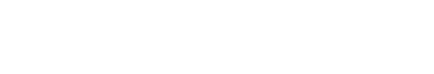 基层HSE管理四个一”知识培训

第一部分:概述

主要内容:对外介绍基层队基本概况

单位简介

工艺简介

HSE资质与业绩

编制说明
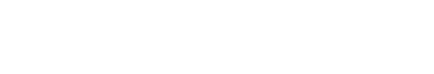 基层HSE管理四个一”知识培训

第二部分:管理手册

1、领导承诺、方针目标和责任

本要素是体系建立的核心

主要是强调领导的作用,明确基层队HSE方针和目标。

是针对单位领导干部提出的要求。要求各级领导对履行本

单位的HSE管理职责和方针目标向社会、企业、员工做出承诺,

接受职工和公众的监督。制定HSE方针和目标并落实各级责任

制

《安全生产法》第5条规定:行政正职是安全工作的第一责任

者,对本单位安全工作负总责。
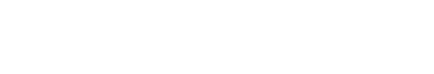 基层HSE管理四个一”知识培训

第二部分:管理手册

2、组织机构、职责、资源和文件控制

本要素是体系运行的保障

核心内容是为体系运行提供人、财、物资源及文件支持

组织机构:指依法建立的安全生产管理网络

职责:指HSE管理人员必须有明确的HE职责,做到一岗

责,无一遗漏

资源包括三个方面:①人力资源:严格定编定员、持证上

岗;②财力资源:提供安全生产和隐患治理必需的资金;

③物力资源:提供安全生产必需的设备和物质保障

文件:《河南油田HSE运行控制文件》(B版)和《河南

油田H程序文件》(B版)、基层队HSE管理手册。
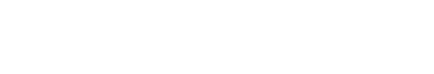 基层HSE管理四个一”知识培训

第二部分:管理手册

3、风险评价和隐患治理

本要素的核心内容是查找和治理隐患

通过危害辨识将每个岗位存在的安全隐患、风险充分暴

露出来;

通过风险评价,量化确定出最大危害程度和可能影响的

最大范围;

在全员危害识别和风险评价的基础上,及时向职工告知

隐患,修订完善岗位风险提示卡。有效实施削减和控制措施

把风险降到最低程度或控制在可承受范围。

★
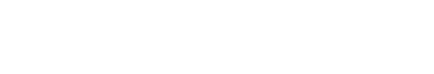 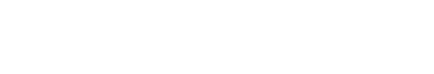 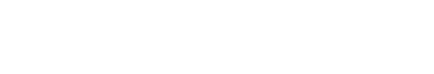 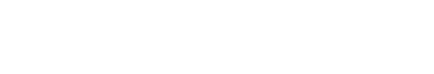 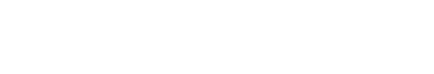 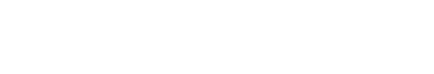 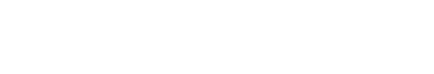 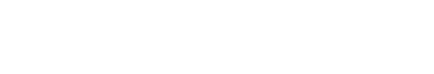 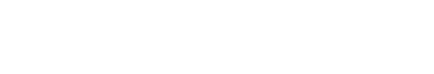 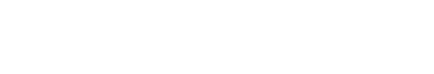 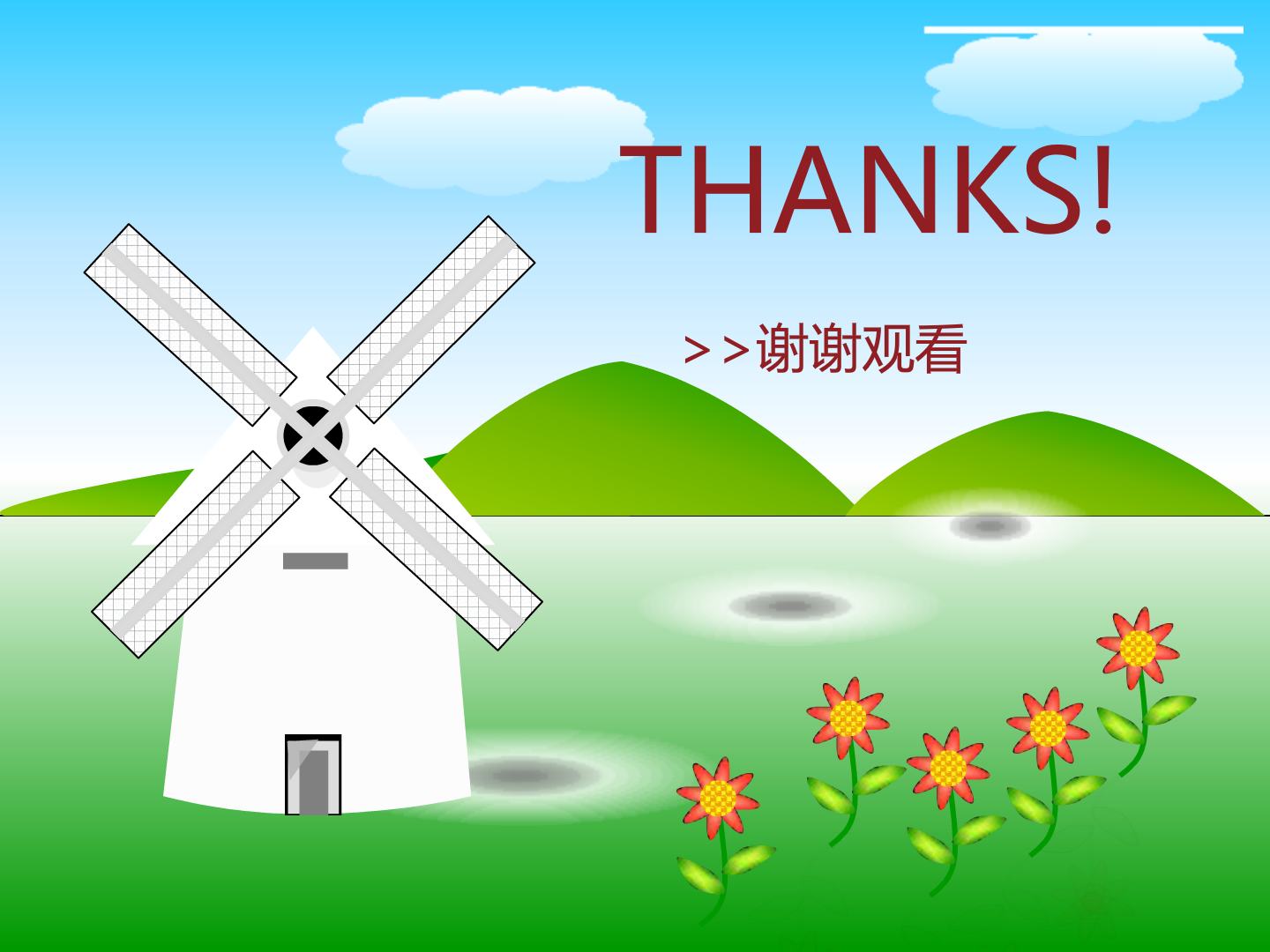 感谢聆听
资源整合，产品服务
↓↓↓
公司官网 | http://www.bofety.com/
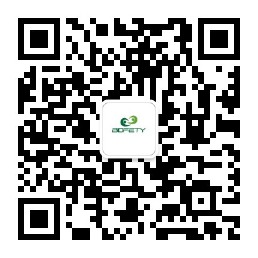 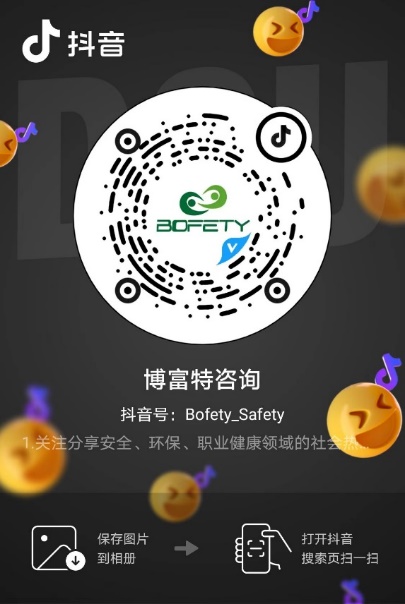 如需进一步沟通
↓↓↓
联系我们 | 15250014332 / 0512-68637852
扫码关注我们
获取第一手安全资讯
抖音
微信公众号
31、只有永远躺在泥坑里的人，才不会再掉进坑里。——黑格尔
　　32、希望的灯一旦熄灭，生活刹那间变成了一片黑暗。——普列姆昌德
　　33、希望是人生的乳母。——科策布
　　34、形成天才的决定因素应该是勤奋。——郭沫若
　　35、学到很多东西的诀窍，就是一下子不要学很多。——洛克